Butterflies
By: Madison Newett, Emma Adams, Charles Safford
The butterfly is coming out of its pupa.
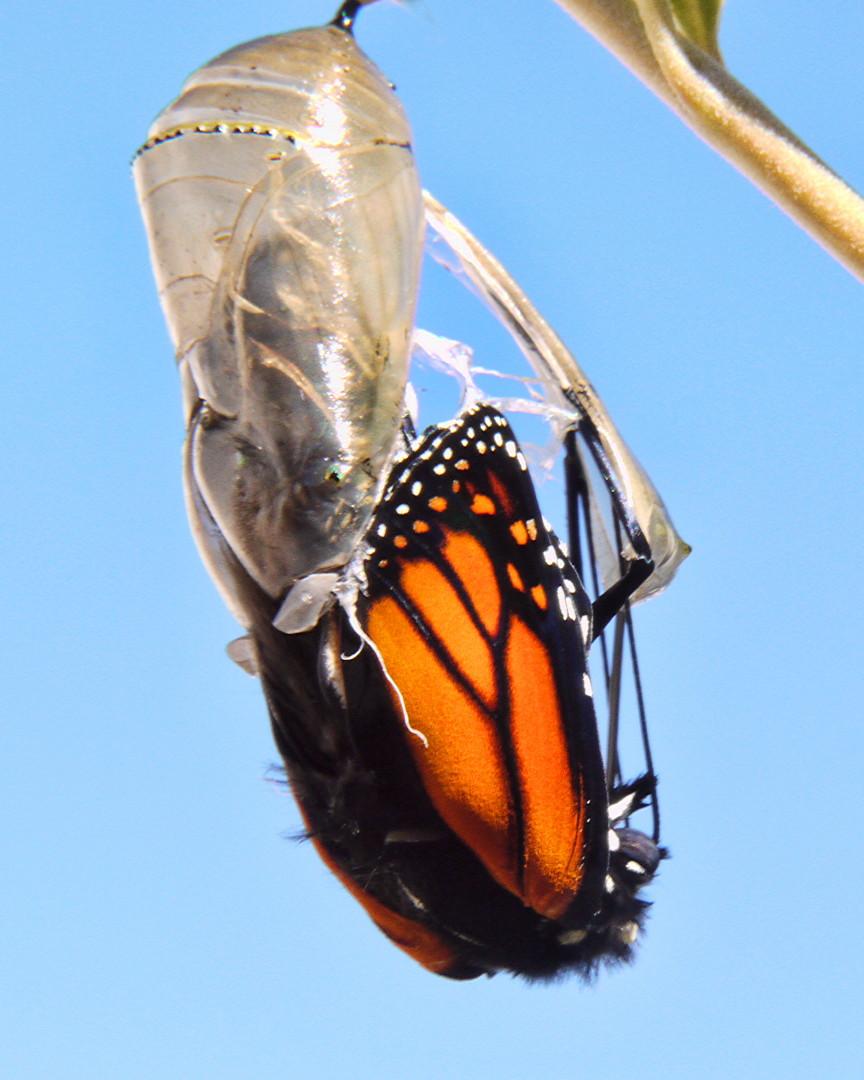 Butterflies are:
-A lot of colors
-Pollinators
-Insects
Butterflies can:
Migrate
Fly
Pollinate
Eat plants
Use their feelers to taste and smell things








UUUUUUUUUUUUU
Butterflies have:
Butterflies  have   wings . They  have   six  legs. They have a head and thorax and abdomen .Butterflies  also  antennae  and  a  tongue.
Butterflies need:
Butterflies   need    water,food,   air,and  space  also   flowers   and   plants  too.
Butterfly food
Butterflies   eat   flowers  and  plants  and   leaves.
Butterflies  Habitat
Butterflies live in caves,gardens,forests and grasslands.  
They live in Africa, trees and they live everywhere except Antarctica.
Butterflies life cycle
A butterfly starts as an egg.
Then it hatches and it is a larva, it stops eating and changes into a pupa.
It comes out of the cocoon and is a butterfly.
Fun facts
Monarch   caterpillars and  butterflies  are  poisonous to many  animals.
The Monarch butterflies spend the winter in Mexico where it is warm.
Sources
Migrating with the Monarch Butterfly by Thessaly Catt
2. Butterflies by Donna Bailey
3. I see a Butterfly by Alex Appleby